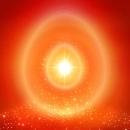 OM ShantiWelcome
ராஜ யோக
தியானம் 
Day 2
கடவுளின் அறிமுகம்
கடவுள் யார்?
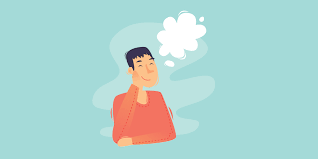 பொதுவான இறைவனை பற்றிய கருத்துக்கள்
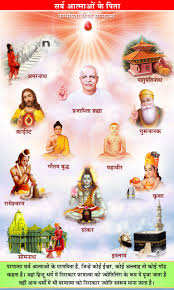 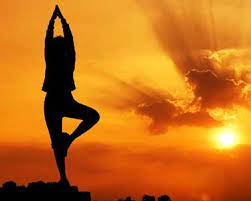 வேத சாஸ்திரங்கள்
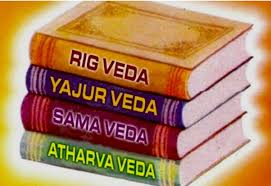 தெய்வங்கள்
இயற்கை
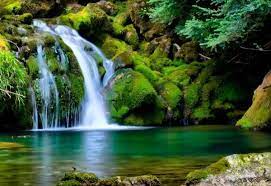 உருவம் இல்லாதவர்
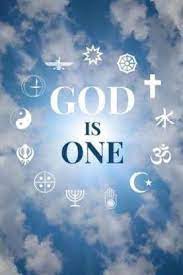 சர்வ ஆத்மாக்களின் பிதா
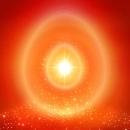 சர்வ வியாபி
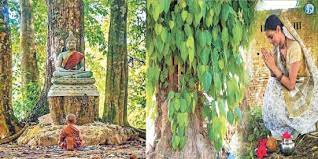 பெயர்
சிவன்
ரூபம்
சிவன்
ஜோதி ஸ்வரூபம்
சம்மந்தம்
தந்தை
செயல்
உலகில் உள்ள அனைவருக்கும் நன்மை செய்பவர்
காலம்
புருஷோத்தம சங்கம யுகம்
பரமபிதா பரமாத்மா சிவன்
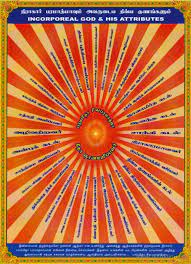 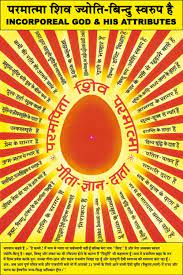 சர்வ ஆத்மாக்களின் பிதா
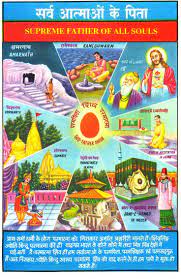 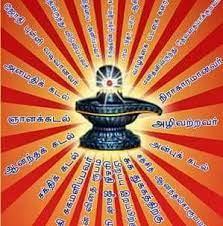 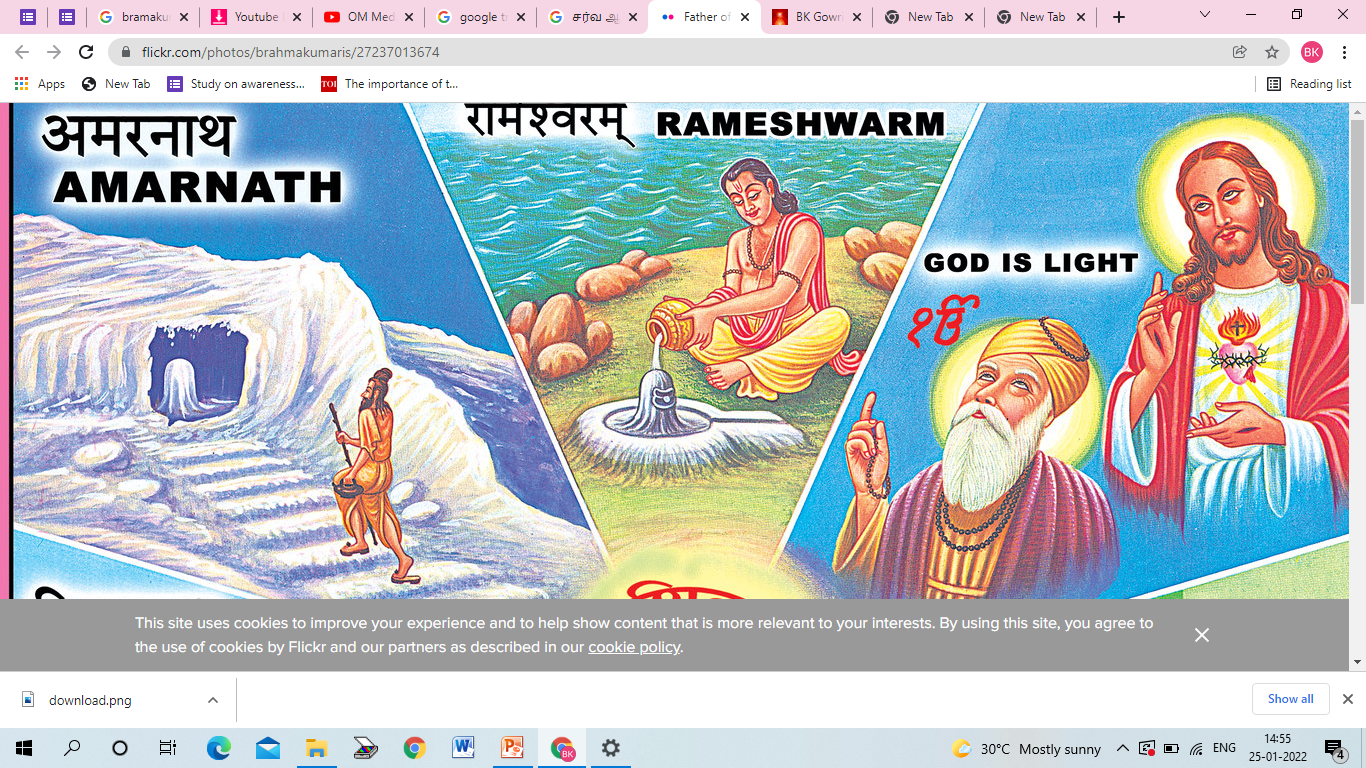 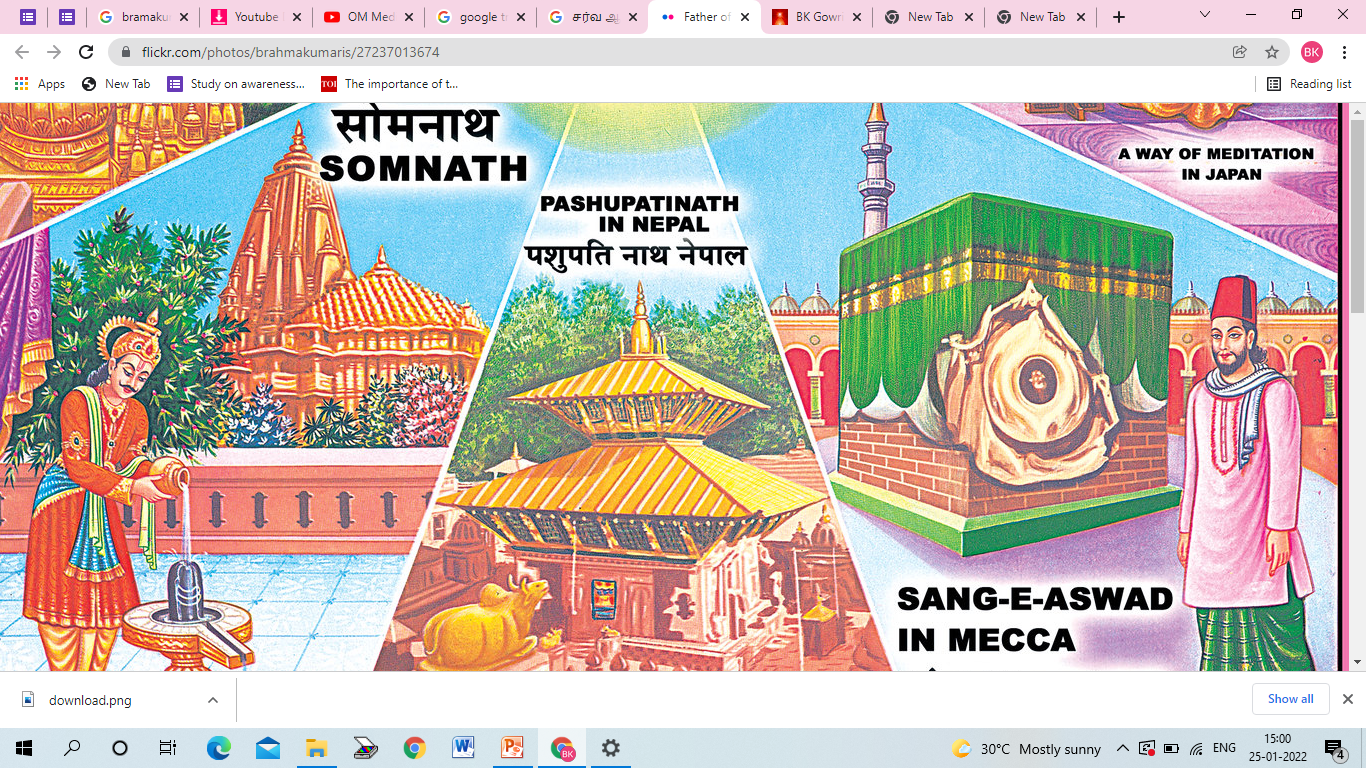 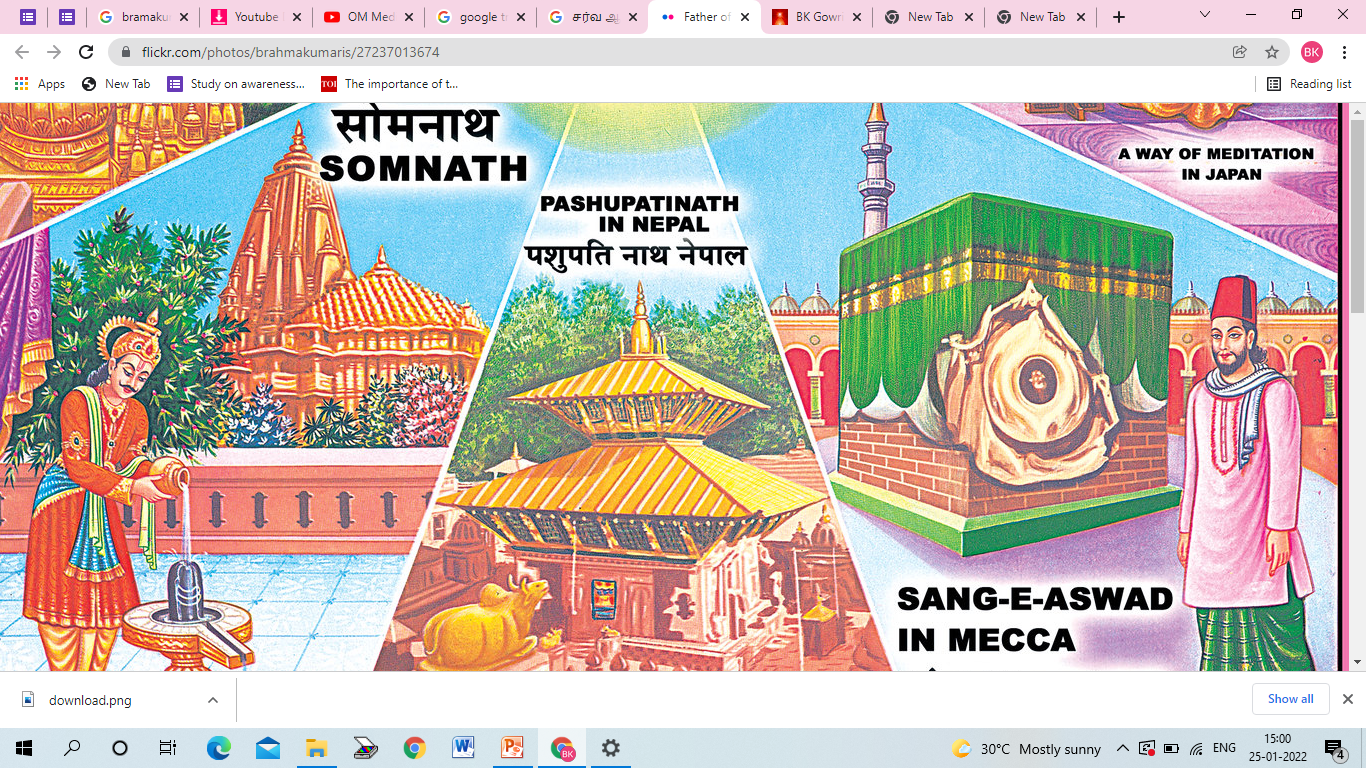 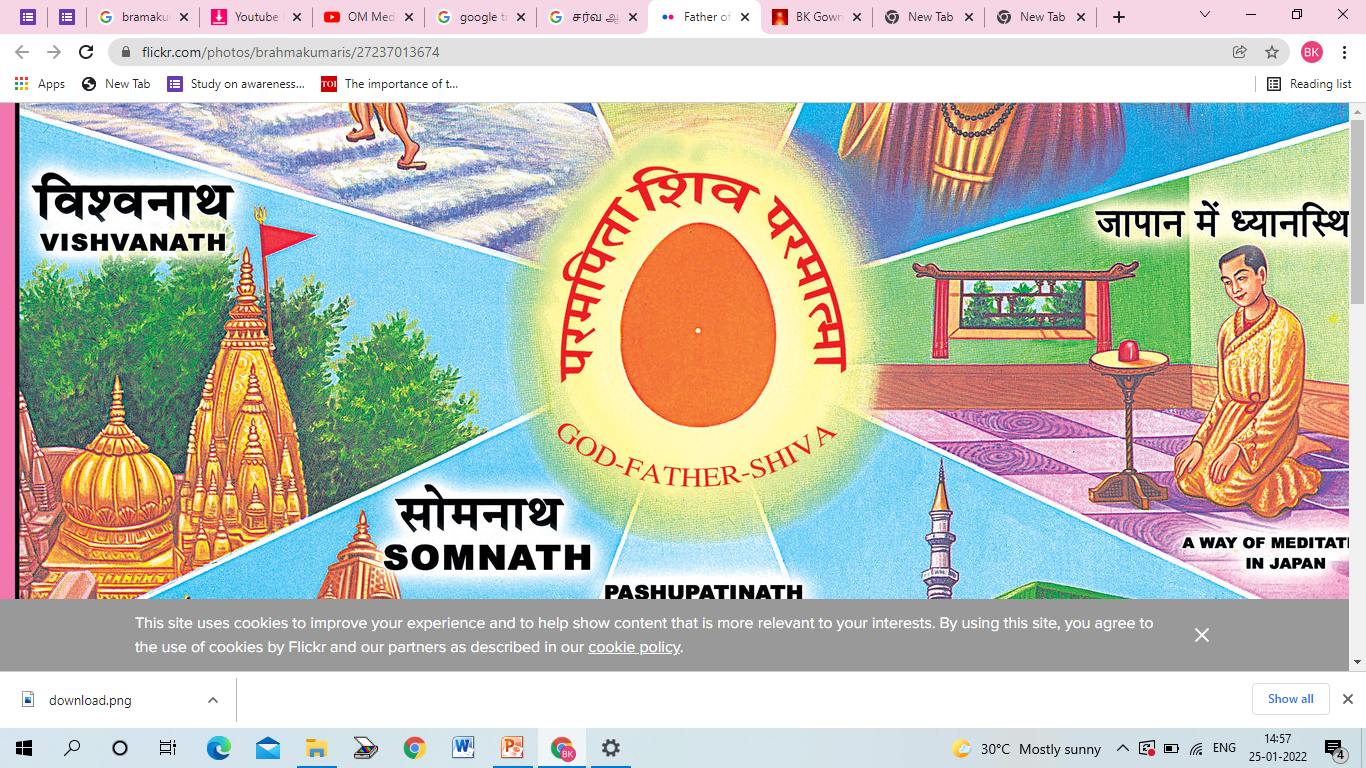 சிவ பரமாத்மாவின் காரணப்பெயர்கள்
ஸ்ரீகபாலீஸ்வரர்
சோமேஸ்வரர்
விஸ்வேஸ்வரர்
முக்தீஸ்வரர்
லிங்கேஸ்வரர்
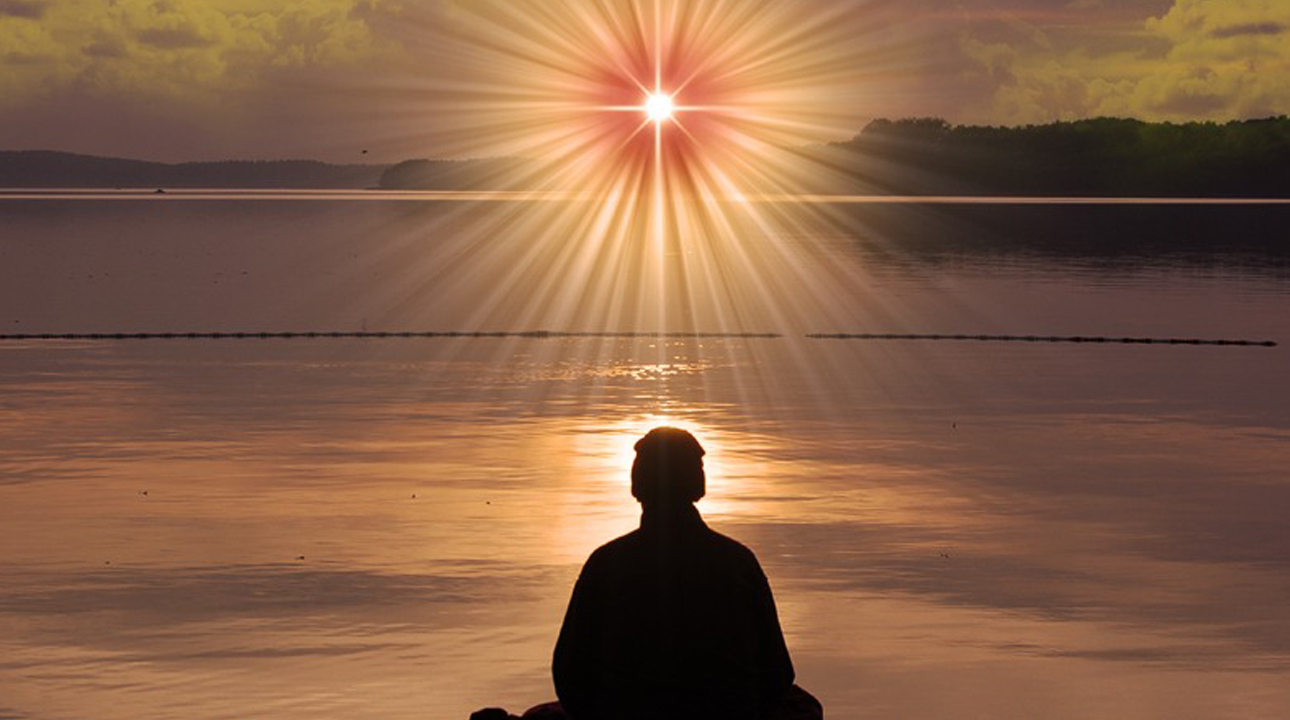